Congruence
Describe the series of translations it would take to map ∆LJK to ∆PMN 
Describe the series of translations it would take to map ABCD to EFGH
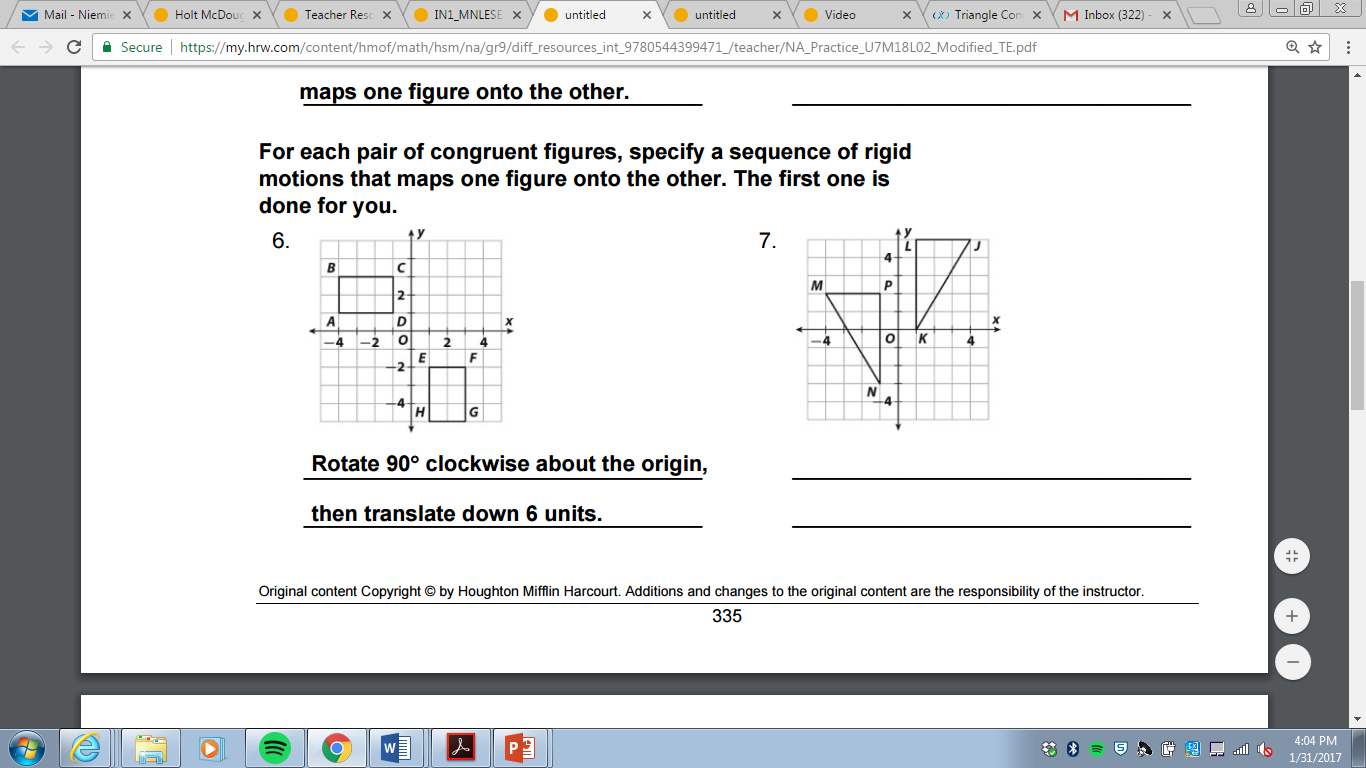 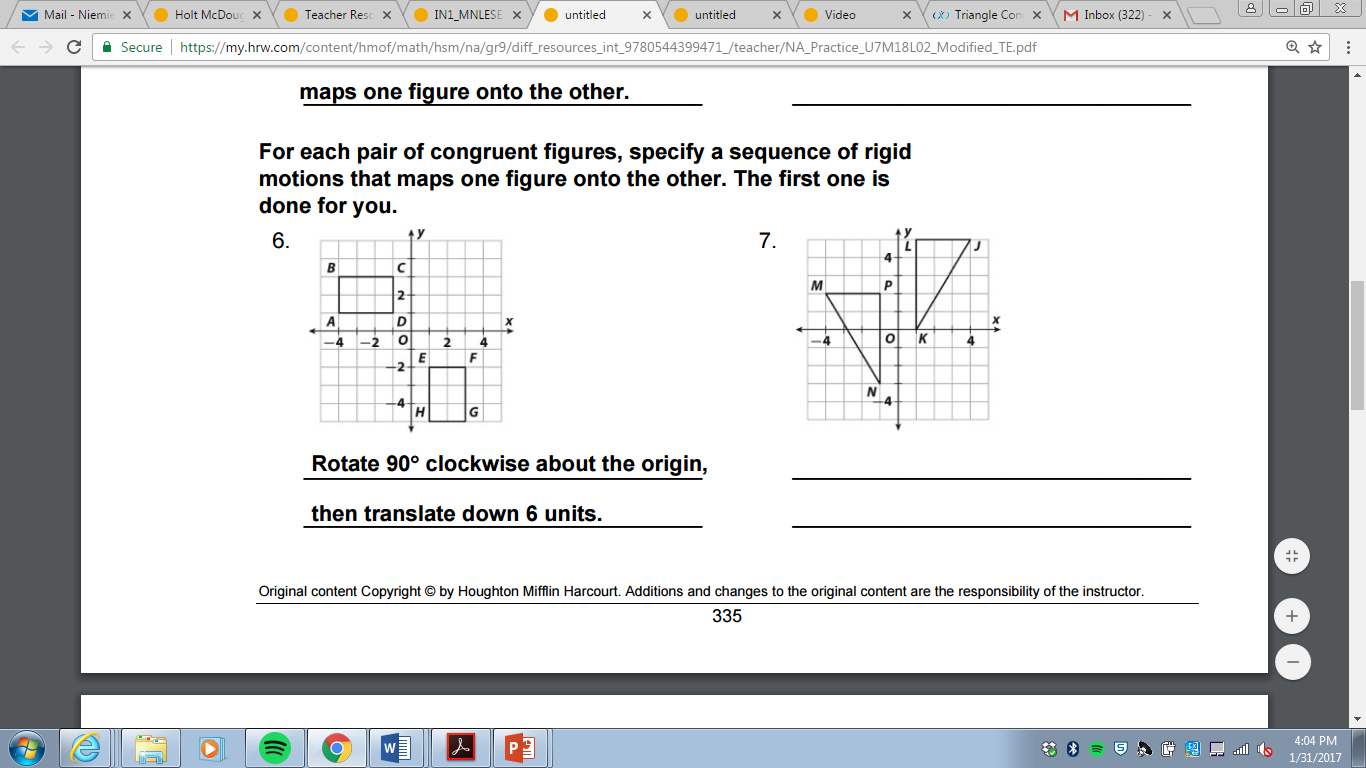 Congruent?
What does it mean?
Congruency means a figure is identical in size and in shape.
How can we PROVE congruency?
How do we know these two shapes are congruent to one another?
How do you get from one figure to the other figure?
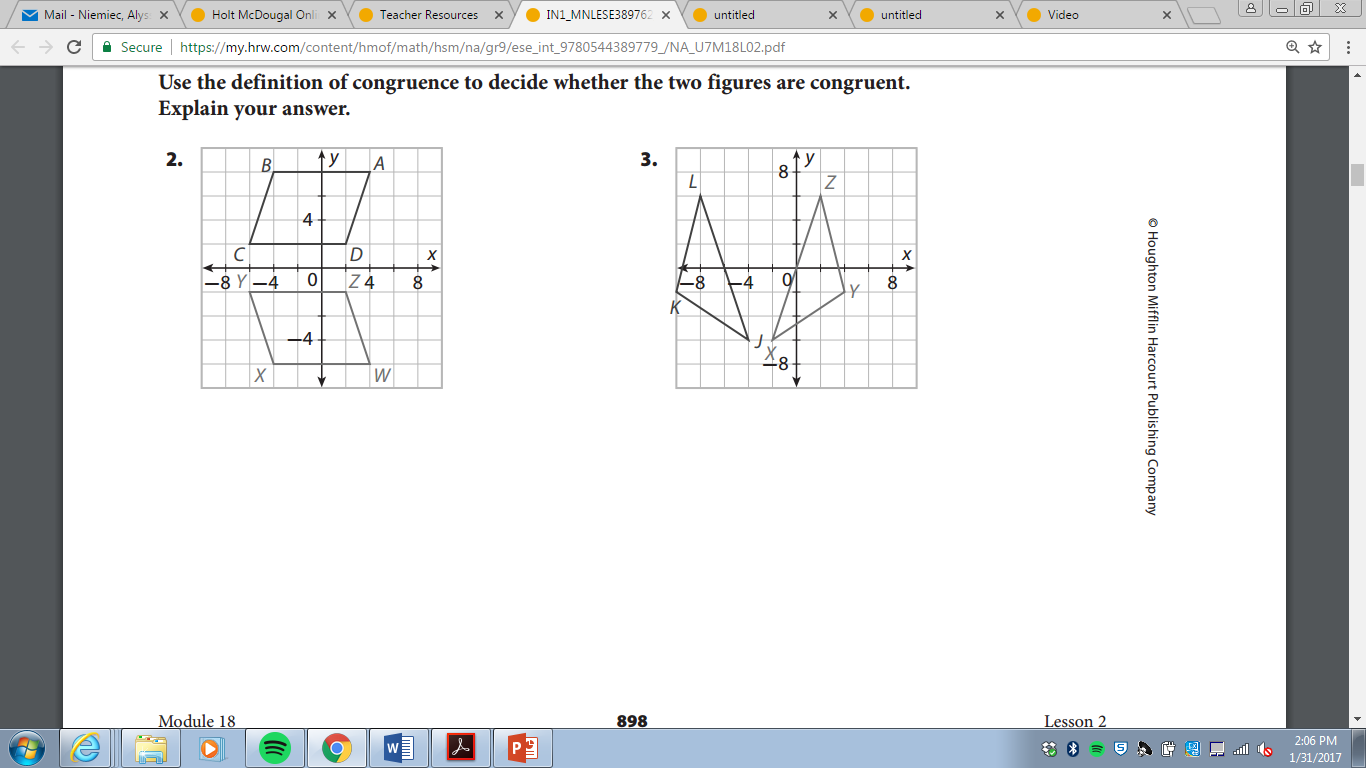 TRANSFORMATIONS PROVE CONGRUENCY!
Two figures are congruent if and only if one can be obtained from the other by a sequence of rigid motions.
What transformations are classified as rigid motions?
Translations
Reflections
Rotations
Proving Figures are congruent
Use definition of congruency to prove the figures are congruent
Map CDEF to JKLM
You can map CDEF to JKLM by reflecting the figure over the y axis. 
(x,y)(-x,y)
This is a rigid motion, so the shapes are congruent.
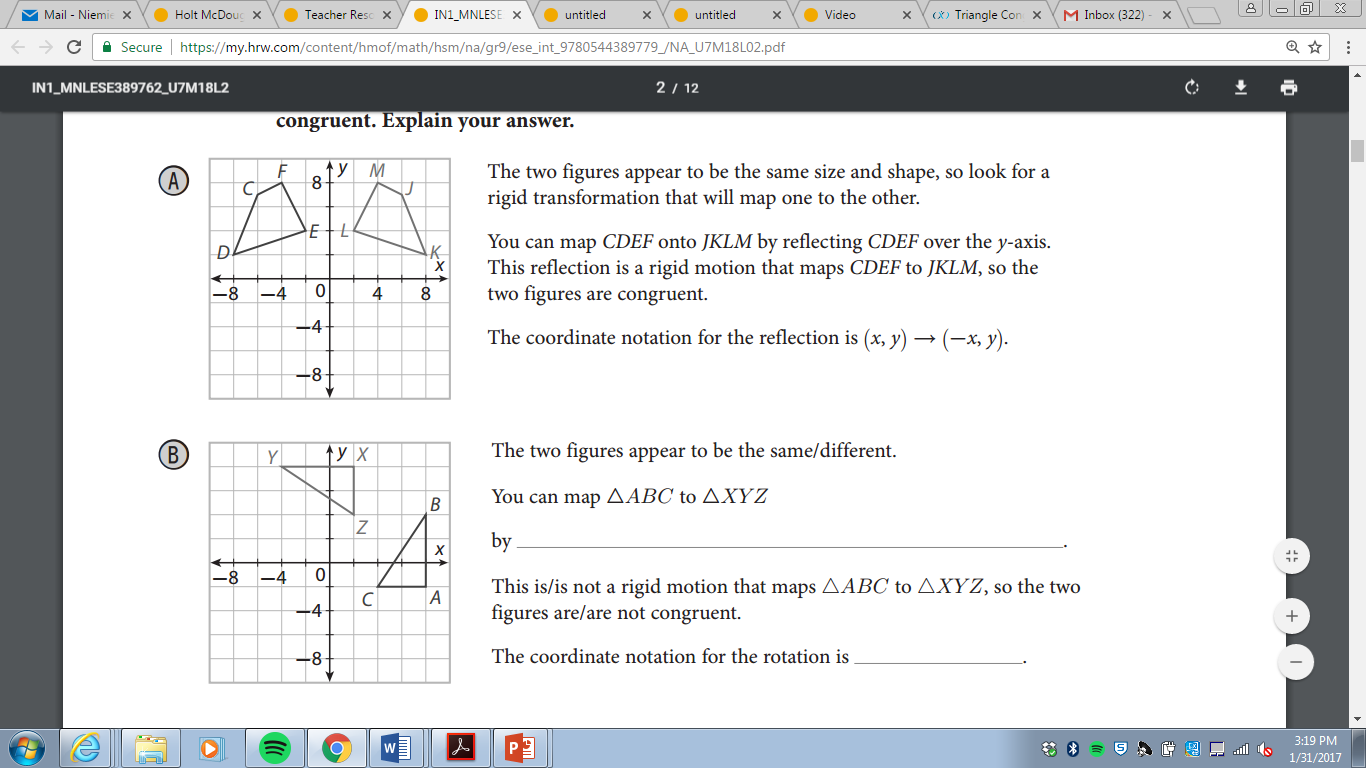 Proving Figures are congruent
Use definition of congruency to prove the figures are congruent
Map ∆ABC to ∆XYZ
You can map ∆ABC to ∆XYZ by a counterclockwise rotation of 90° around the origin.
(x,y)(-y,x)
This is a rigid motion so the triangles are congruent.
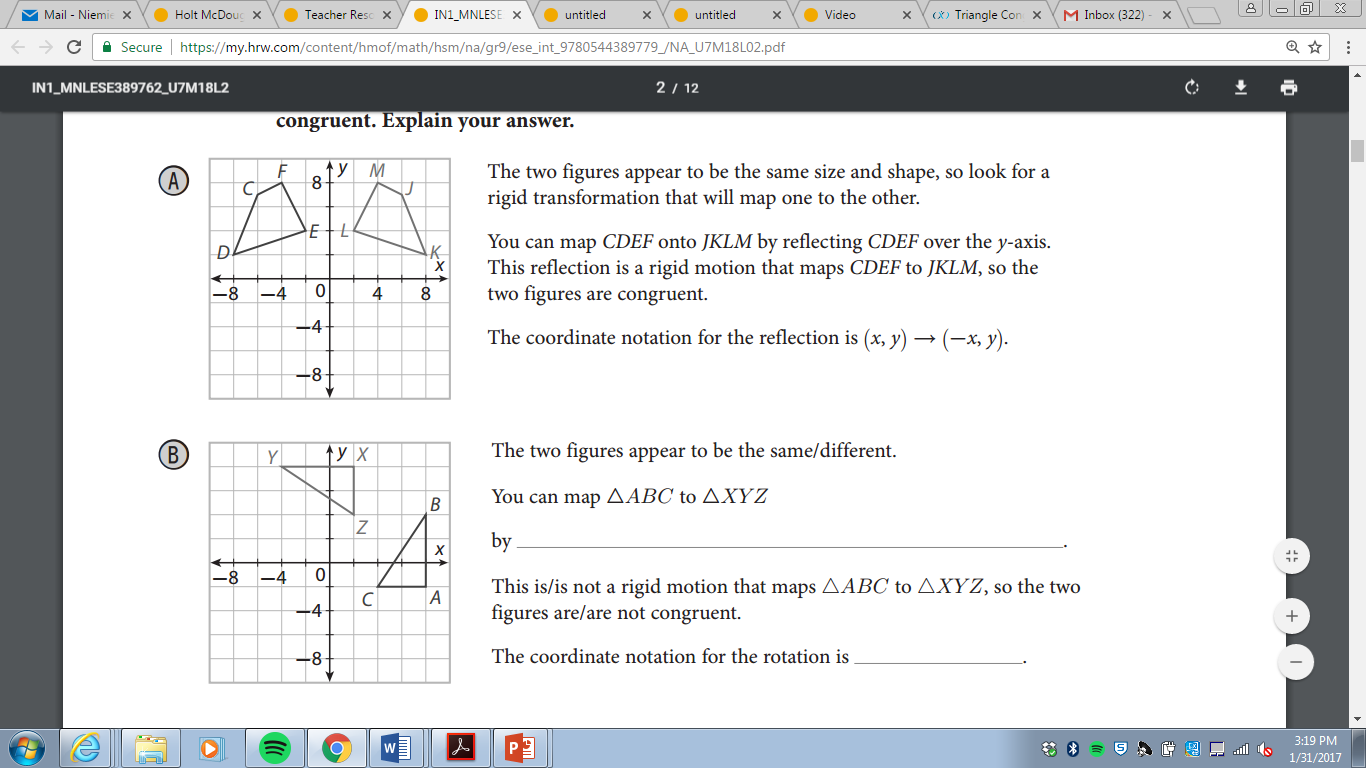 Congruency
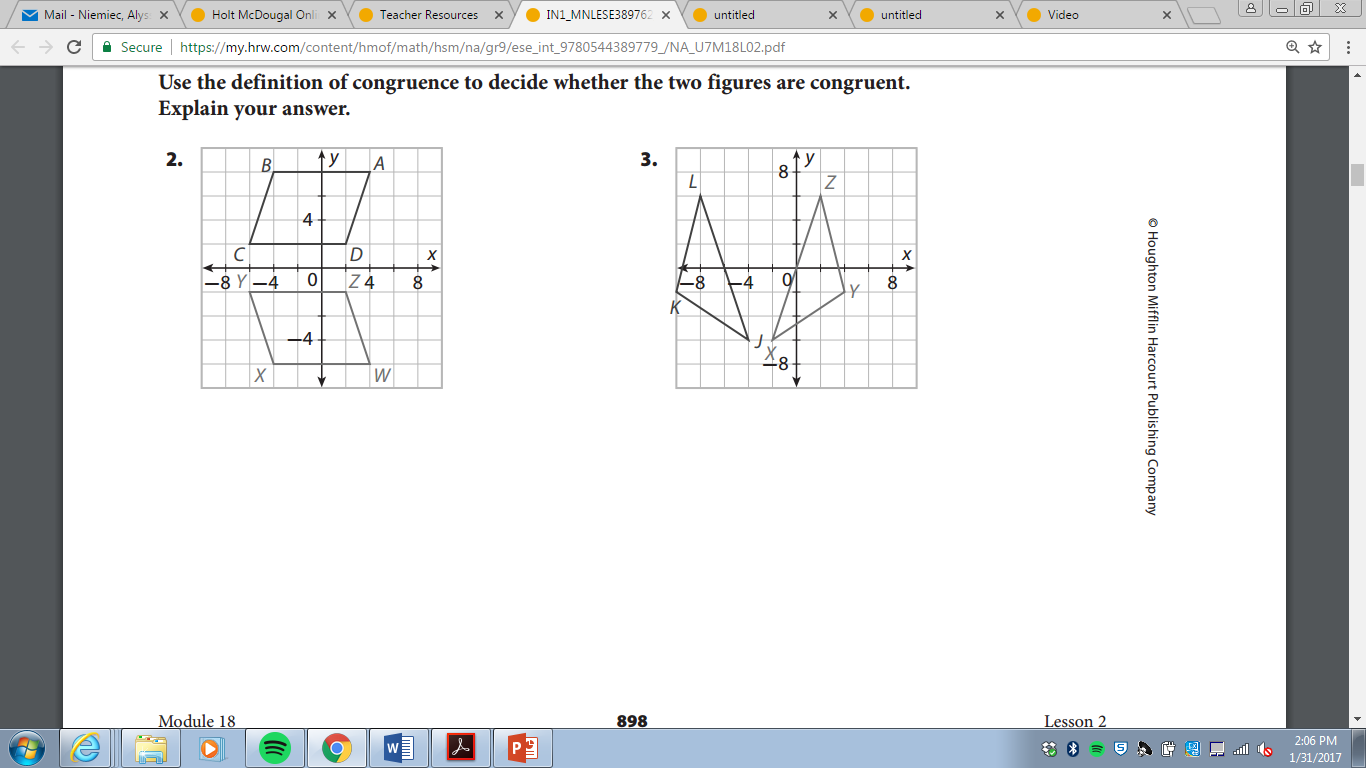 Congruency
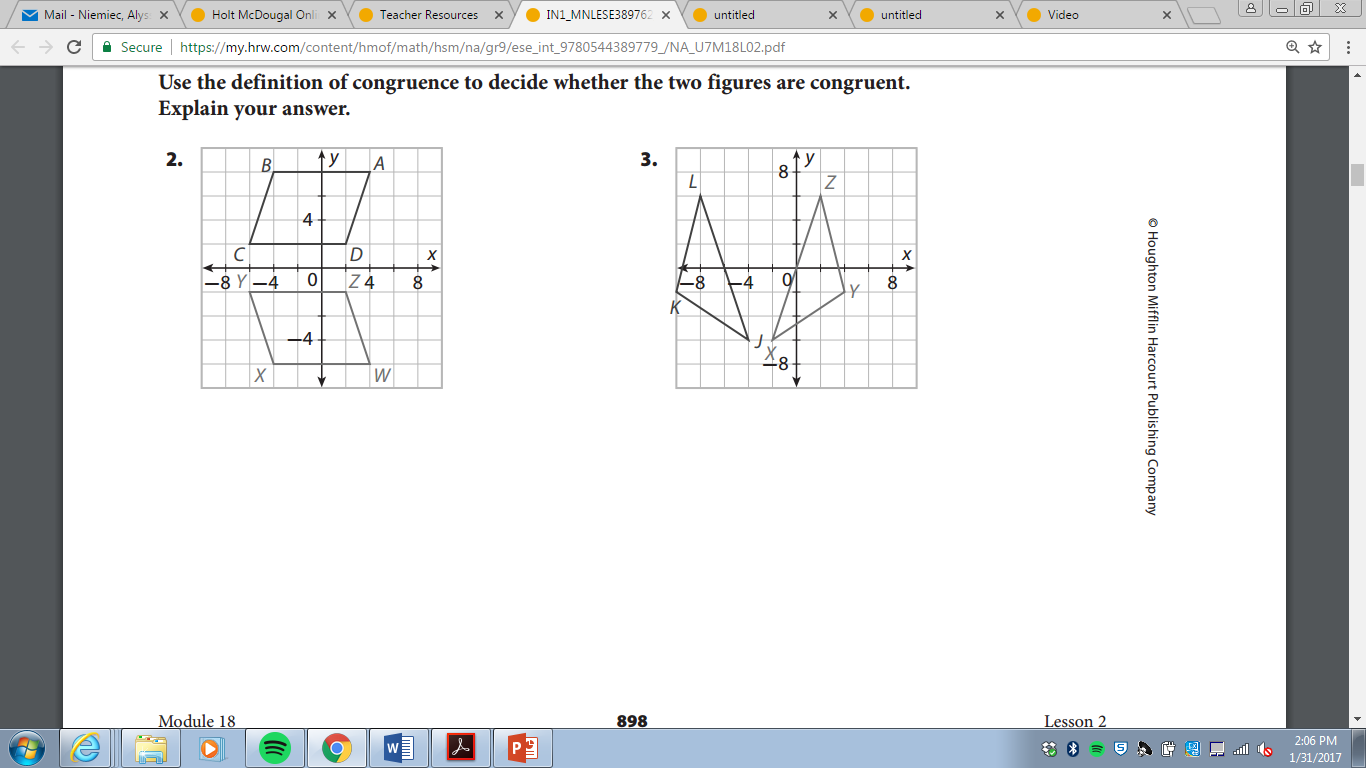 Congruent Notation
NOTATION IS IMPORTANT!
NOTATION, NOTATION, NOTATION!
Write congruency statement for shapes
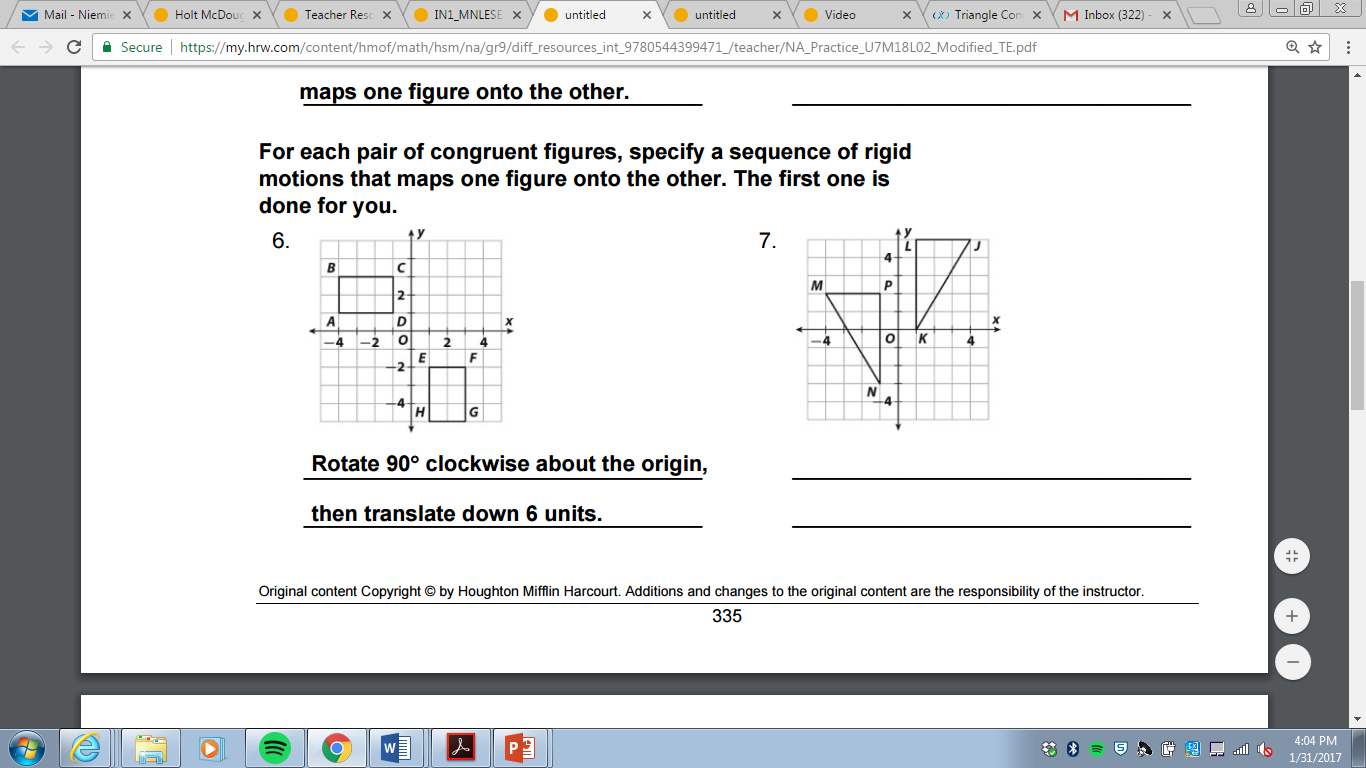 Write congruency statement for shapes
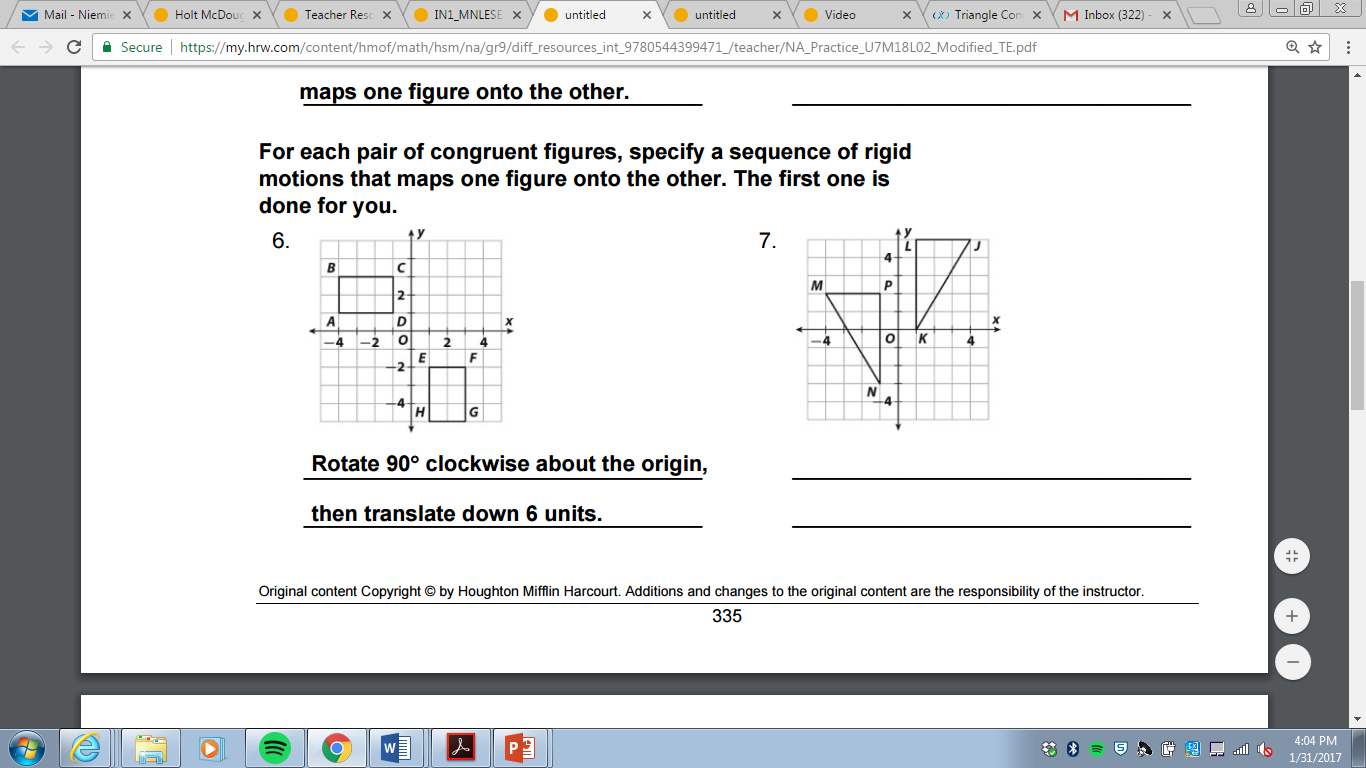 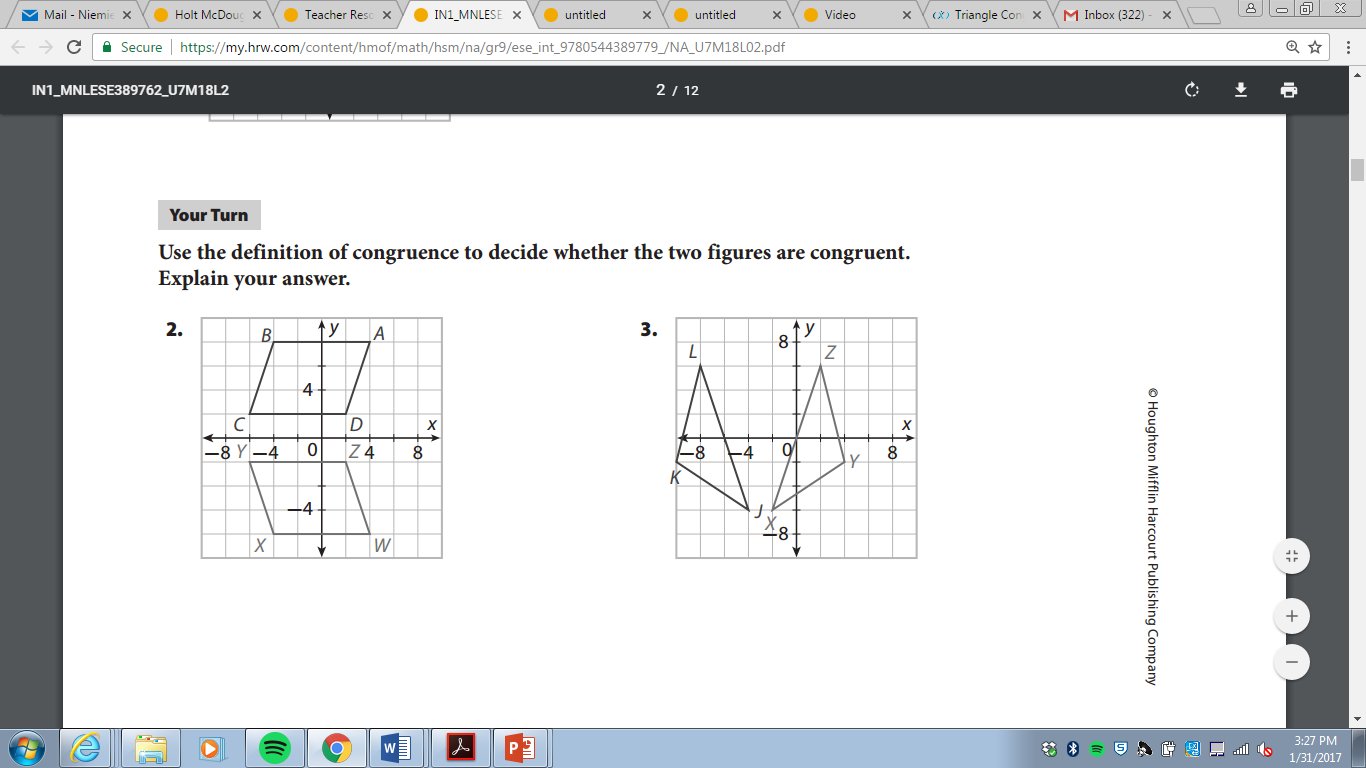 You can map ABCD to WXYZ with a reflection across the x axis, so the figures are congruent. The coordinate notation is (x,y)(x,-y)
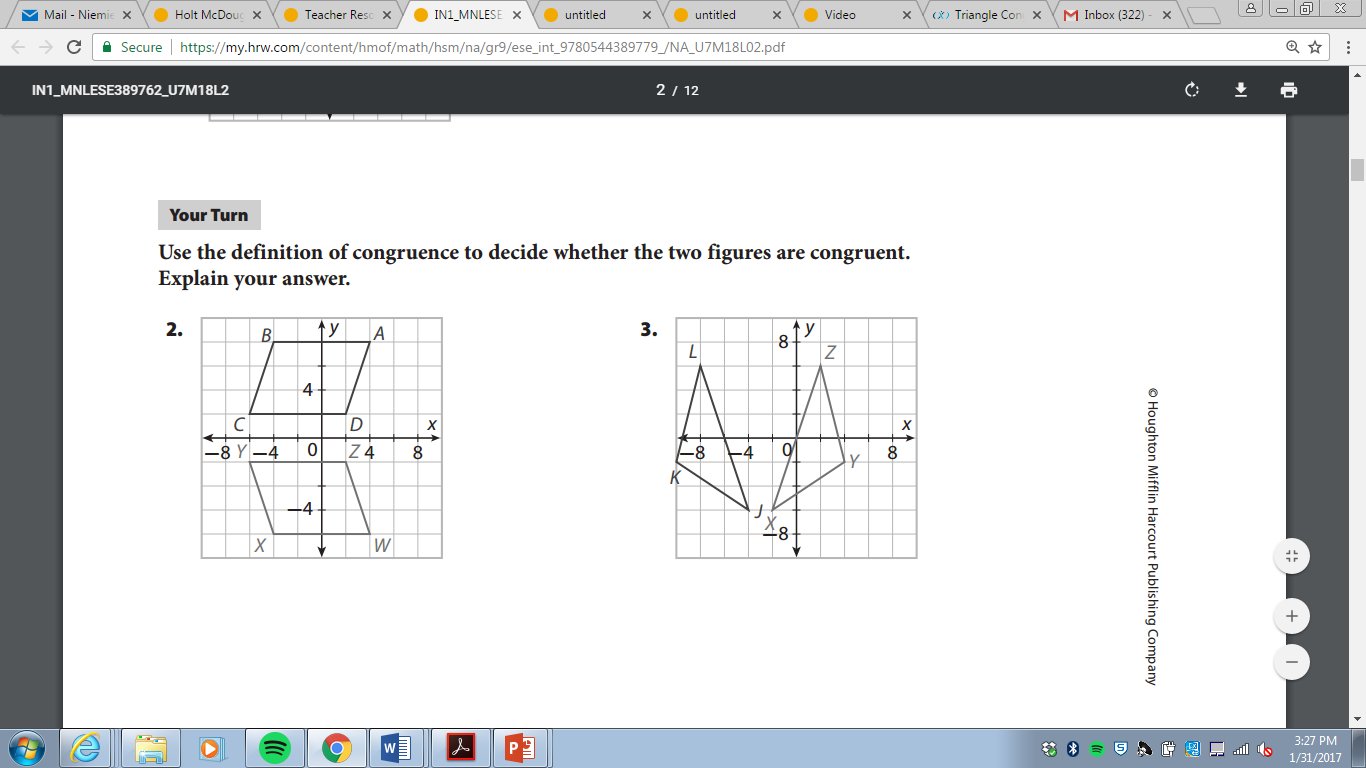 You can map ∆JKL to ∆XYZ with a reflection over the y axis followed by a horizontal translation. 
(x,y)(-x,y)(x-6,y)
 You could also reflect the figure over x=-2.
(x,y)(-x-6,y)
Prove congruency
We can also use sequences of rigid motions to prove congruency
Prove congruency
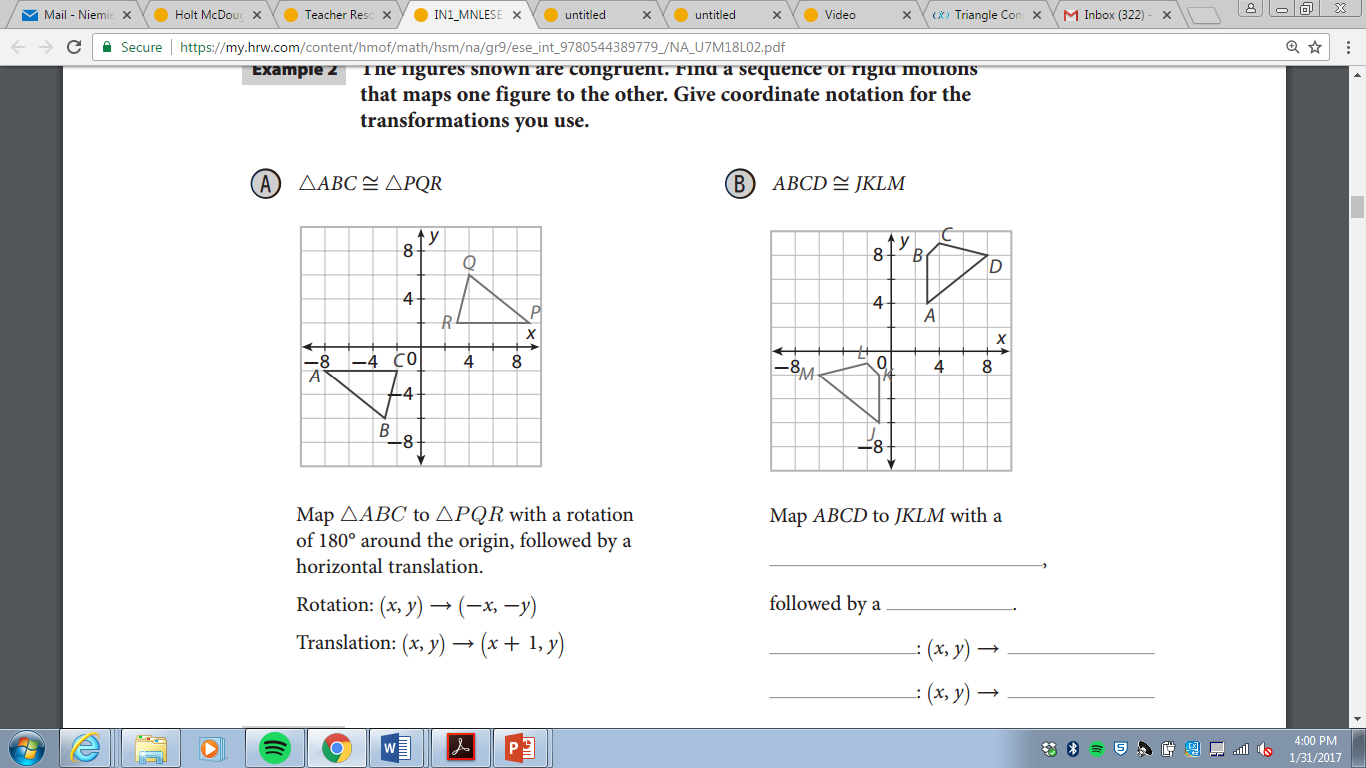 Find a sequence of rigid motions to prove congruency
Map ∆ABC to ∆PQR with a rotation of 180° around the origin followed by a horizontal translation of 1 unit to the right
(x,y)(-x,-y)(x+1,y)
Prove congruency
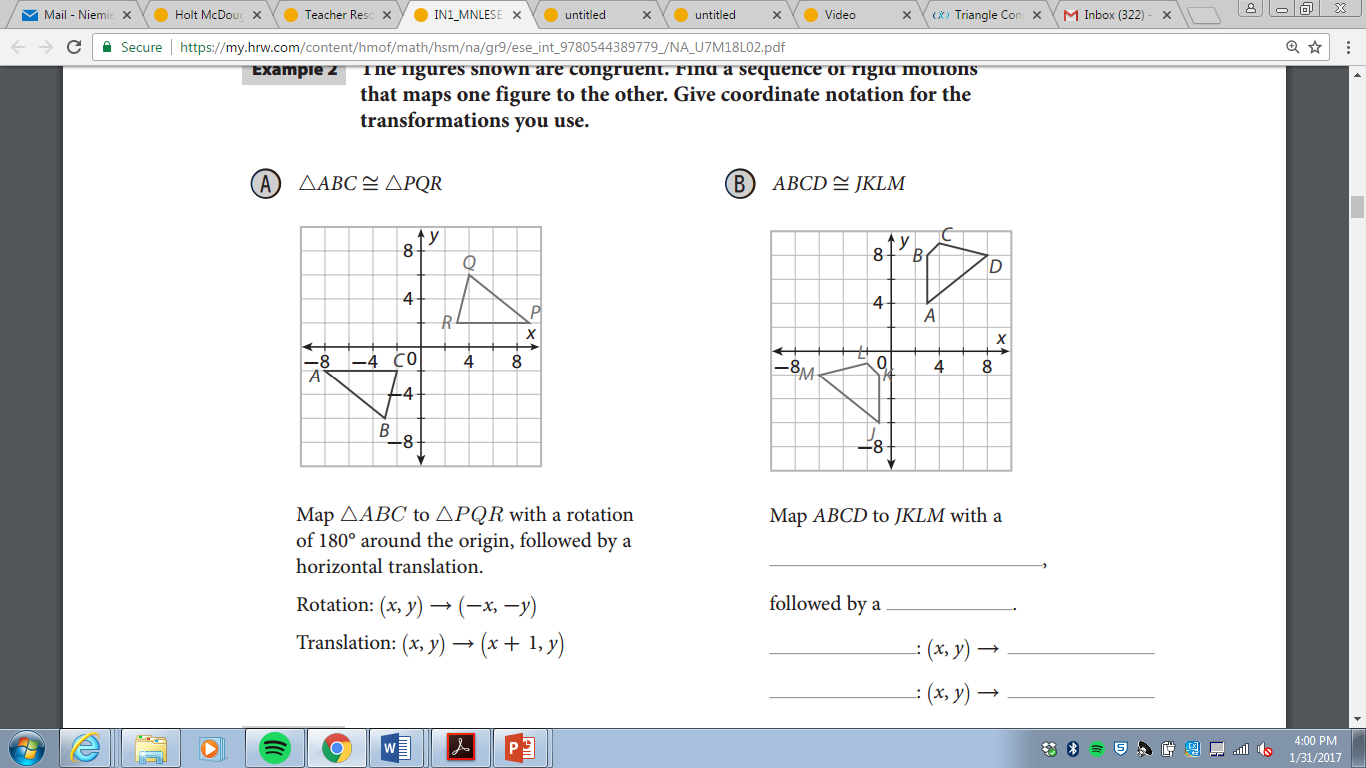 Find a sequence of rigid motions to prove congruency
Map ABCD to JKLM 
Map ABCD to JKLM with a reflection across the y axis followed by a translation of 2 units to the right and 10 units down.
Reflect across the x axis, then translate 4 units to the left and 2 units down.
(x,y)(x,-y)(x-4,y-2)
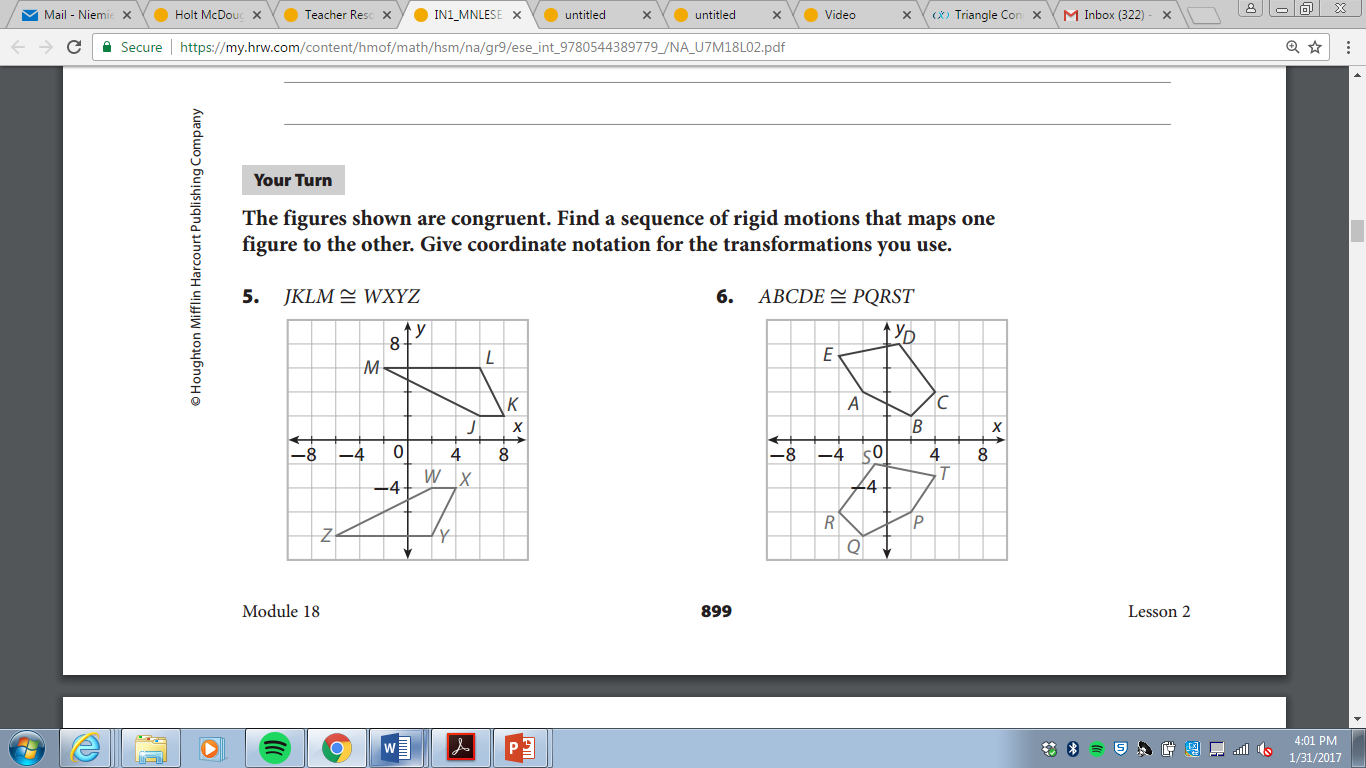 Reflect across y axis and translate 10 units down
(x,y)(-x,y)(x,y-10)
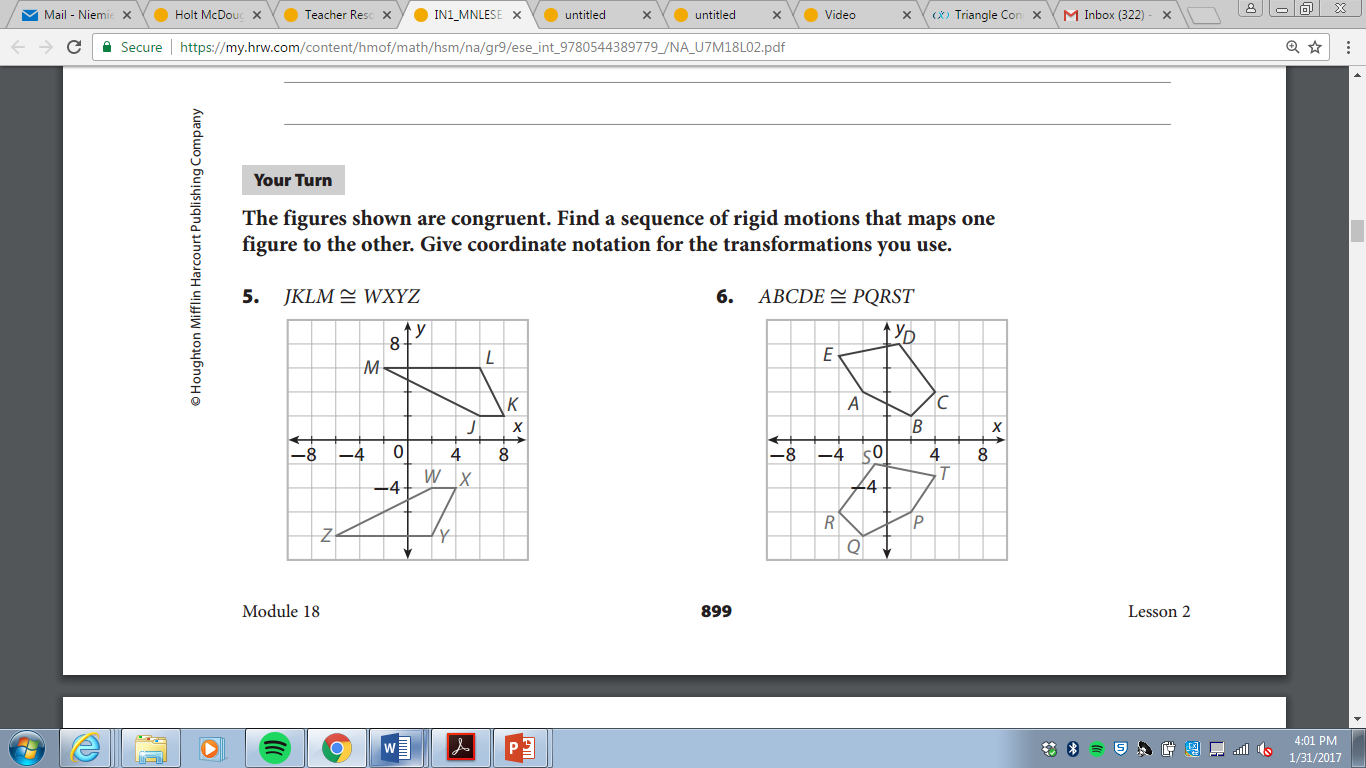 Congruency
We can also classify angles and line segments as congruent!
Congruent Angles
Determine which angles are congruent! Use transformations to back up your claim
Angle A and Angle C are congruent. The transformation is a translation 6 units to the right
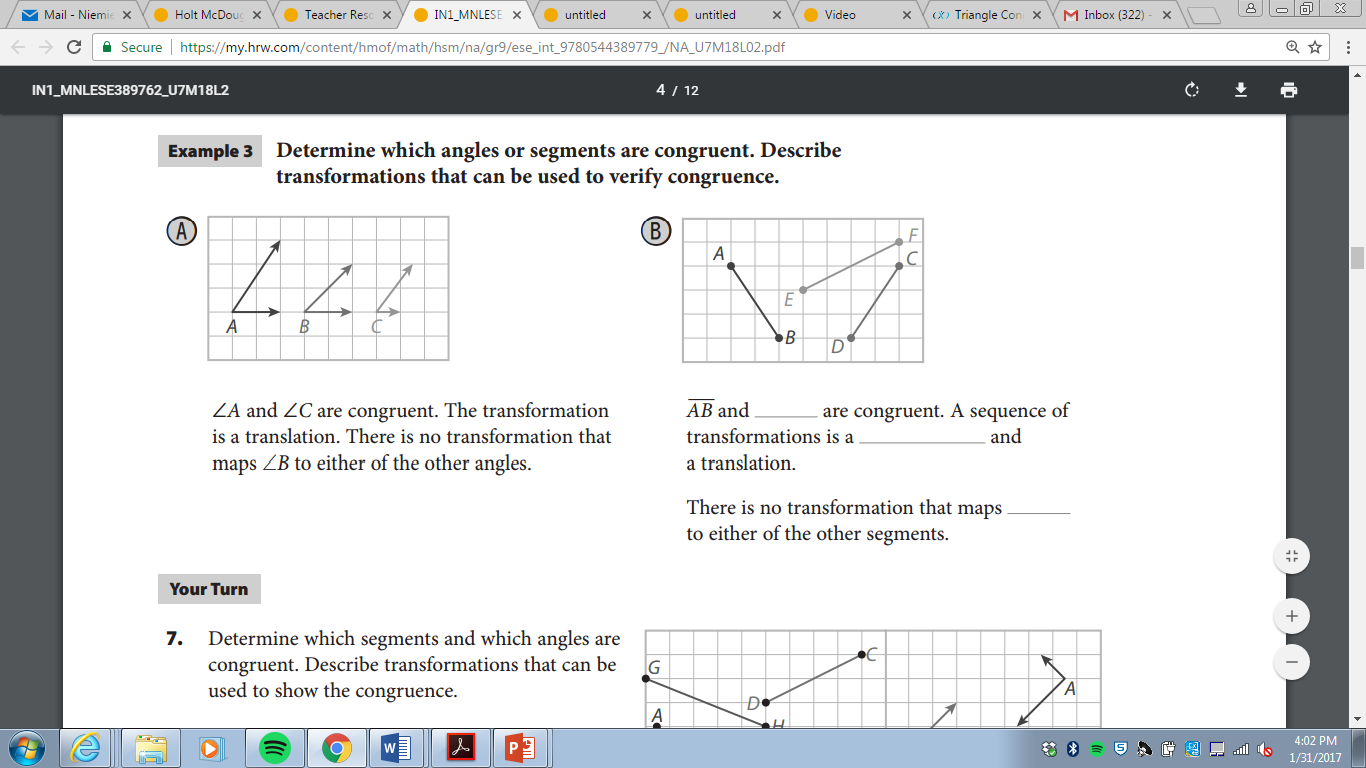 Congruent Line Segments
Determine which line segments are congruent! Use transformations to back up your claim
Line segment AB and CD are congruent. A sequence of transformations is a reflection and translation.
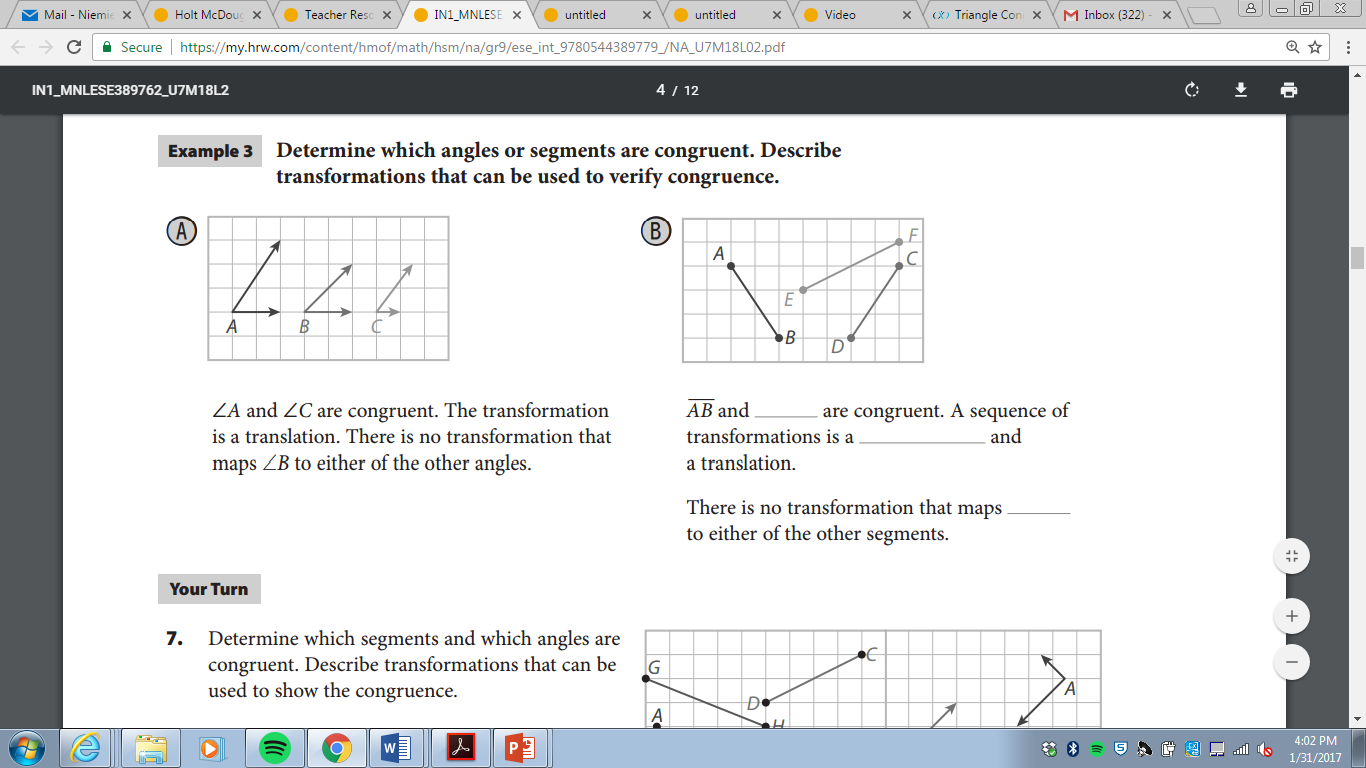 Try pg 900 #7-9
Angle B and C are congruent. Line segment EF and GH are congruent. In both cases, a sequence of transformations is a reflection and translation.
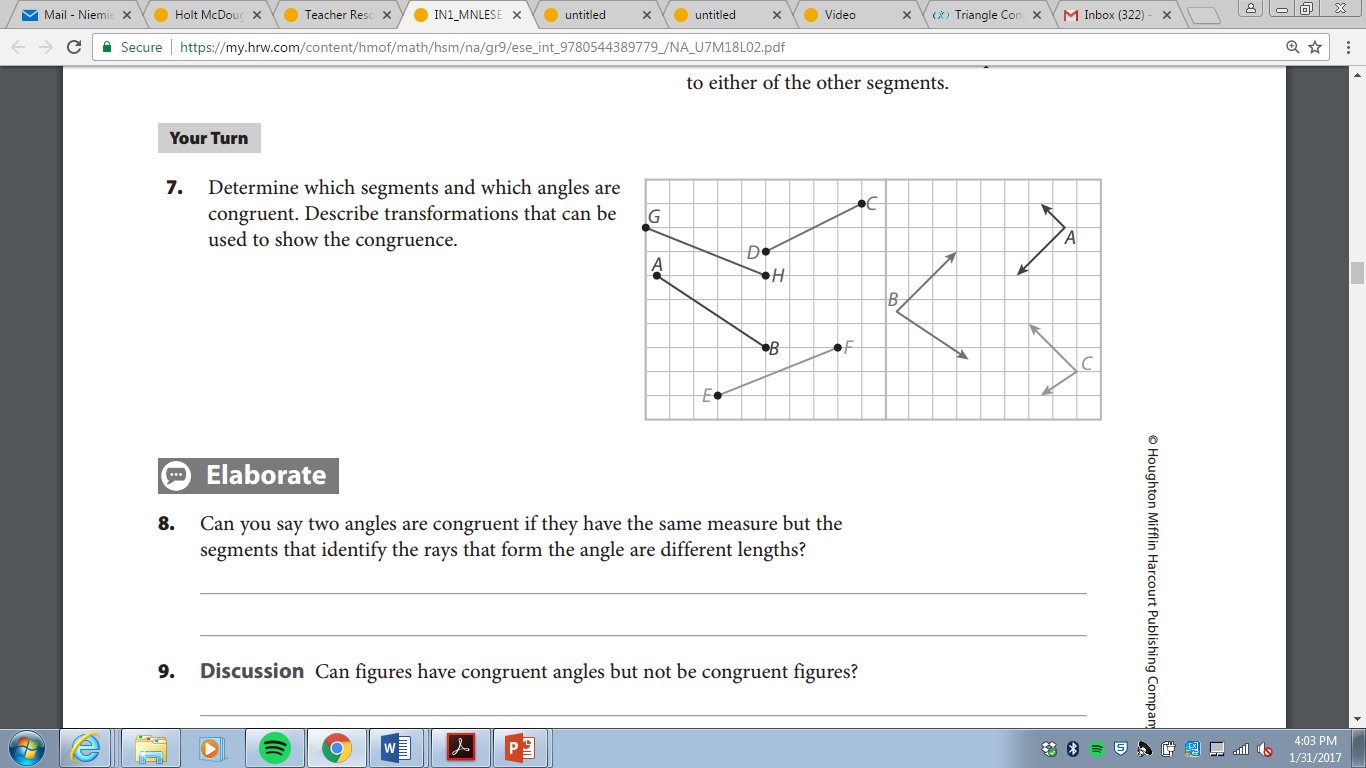 #8
Can you say two angles are congruent if they have the same measure but the segments that identify the rays that form the angle are different lengths?
Yes, the definition of congruence for angles requires only that the angle between the rays be the same. The lengths of the segments do not matter.
#9
Can figures have congruent angles but not be congruent figures?
Yes, two figures can have congruent angles but not be congruent figures. They could appear to be different sized versions of the same figure.
Homework
Pg 901-906 #1-5, 26, 27, 30